WELCOME!
Trinity Lutheran Church
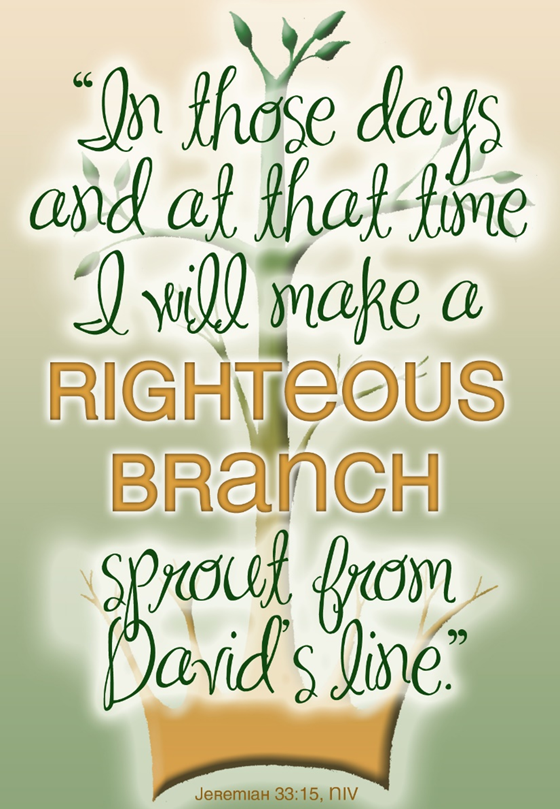 First Sunday of AdventDecember 3, 2023
[Speaker Notes: Image: Five Loaves by Caroline Coolidge Brown. Copyright © Caroline Coolidge Brown. All rights reserved. Used by permission of the artist.]
=  Please stand if able
=  Please be seated
Prelude - By Roxanne Groff
Office of the Acolyte
Ringing of the Bell
Welcome
Lighting of the Advent Wreath
R:	Jeremiah proclaims the promise:
C:	The days are surely coming, says the Lord.
R:	I will appoint a righteous ruler and my people will be saved.
(light candle 1)
C:	This is the candle of hope, and it illuminates God’s promise
[Speaker Notes: Image: Preparing yeast dough. Copyright © tomasworks/iStock/Thinkstock. Used by permission.]
THANKSGIVING FOR BAPTISM
All may make the sign of the cross, the sign marked at baptism, as the presiding minister begins. 

P:  Blessed be the holy Trinity, ☩ one God, the fountain of living water, the rock who gave us birth, our light and our salvation.

C:  Amen.
[Speaker Notes: Image: Preparing yeast dough. Copyright © tomasworks/iStock/Thinkstock. Used by permission.]
THANKSGIVING FOR BAPTISM
P:	Joined to Christ in the waters of baptism, we are clothed with God's mercy and forgiveness.  Let us give thanks for the gift of baptism.Water may be poured into the font as the presiding minister gives thanks.
[Speaker Notes: Image: Preparing yeast dough. Copyright © tomasworks/iStock/Thinkstock. Used by permission.]
THANKSGIVING FOR BAPTISM
P:	We give you thanks, O God, for in the beginning your Spirit moved over the waters and by your Word you created the world, calling forth life in which you took delight.  Through the waters of the flood you delivered Noah and his family.  Through the sea you led your people Israel from slavery into freedom.
[Speaker Notes: Image: Preparing yeast dough. Copyright © tomasworks/iStock/Thinkstock. Used by permission.]
THANKSGIVING FOR BAPTISM
P:	At the river your Son was baptized by John and anointed with the Holy Spirit.  By water and your Word you claim us as daughters and sons, making us heirs of your promise and servants of all.  We praise you for the gift of water that sustains life, and above all we praise you for the gift of new life in Jesus Christ.
[Speaker Notes: Image: Preparing yeast dough. Copyright © tomasworks/iStock/Thinkstock. Used by permission.]
THANKSGIVING FOR BAPTISM
P:	Shower us with your Spirit, and renew our lives with your forgiveness, grace, and love.  To you be given honor and praise through Jesus Christ our Lord in the unity of the Holy Spirit, now and forever.
C:	Amen.
[Speaker Notes: Image: Preparing yeast dough. Copyright © tomasworks/iStock/Thinkstock. Used by permission.]
CONFESSION AND FORGIVENESS
All may make the sign of the cross, the sign marked at baptism…
P:	We confess our sins before God and one another.

Pause for silence and reflection.

P:	Ever-present God,
[Speaker Notes: Image: Five Loaves by Caroline Coolidge Brown. Copyright © Caroline Coolidge Brown. All rights reserved. Used by permission of the artist.]
CONFESSION AND FORGIVENESS
C:	We come before you in need of grace. Too often our thoughts are judgmental and condemning of others. Too often our words are sarcastic or harsh, as harmful as weapons. Too often our actions are motivated by selfishness and we do not recognize the hurt or need in others.
[Speaker Notes: Image: Five Loaves by Caroline Coolidge Brown. Copyright © Caroline Coolidge Brown. All rights reserved. Used by permission of the artist.]
CONFESSION AND FORGIVENESS
C:	Forgive us, O God, and draw us back into right relationship with you, our neighbors, and your creation.
[Speaker Notes: Image: Five Loaves by Caroline Coolidge Brown. Copyright © Caroline Coolidge Brown. All rights reserved. Used by permission of the artist.]
CONFESSION AND FORGIVENESS
P:	The promise is sure: Christ’s advent is near, and in Christ we are forgiven all our sin. Know that you are a beloved child of God, and be strengthened in all goodness.   

C:	Amen.
[Speaker Notes: Image: Five Loaves by Caroline Coolidge Brown. Copyright © Caroline Coolidge Brown. All rights reserved. Used by permission of the artist.]
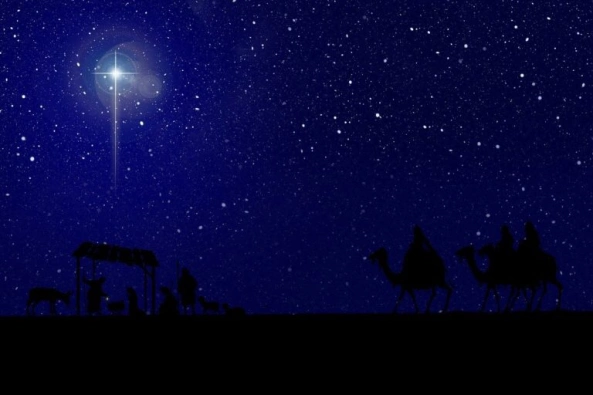 Gathering Song/Hymn of Praise
“Oh, Come, Oh, Come, Emmanuel”
LBW 34
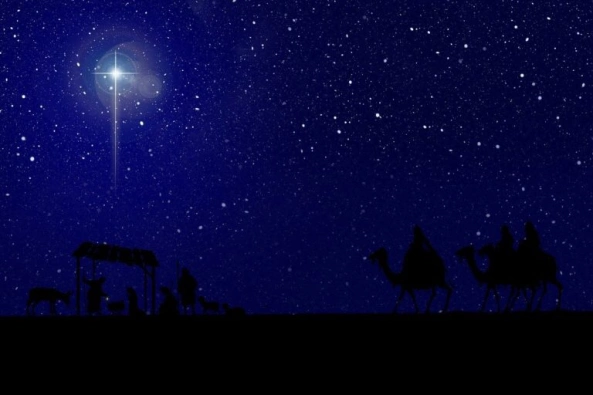 “Oh, Come, Oh, Come, Emmanuel”      LBW 34
1	Oh, come, oh, come, Emmanuel,
	and ransom captive Israel,
	that mourns in lonely exile here
	until the Son of God appear.
 
Refrain
	Rejoice! Rejoice! Emmanuel
	shall come to you, O Israel.
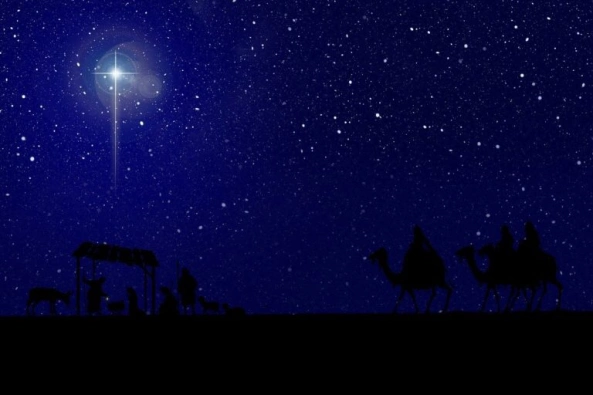 “Oh, Come, Oh, Come, Emmanuel”      LBW 34
2	Oh, come, oh, come,                                             great Lord of might,
	who to your tribes on Sinai’s height
	in ancient times once gave the law
	in cloud, and majesty, and awe.  

Refrain
	Rejoice! Rejoice! Emmanuel
	shall come to you, O Israel.
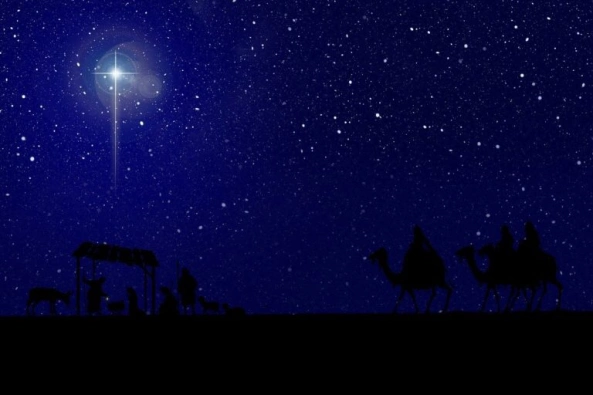 “Oh, Come, Oh, Come, Emmanuel”      LBW 34
3	Oh, come, strong                                       Branch of Jesse, free
	your own from Satan’s tyranny;
	from depths of hell                                                your people save
	and give them vict’ry o’er the grave.  

Refrain
	Rejoice! Rejoice! Emmanuel
	shall come to you, O Israel.
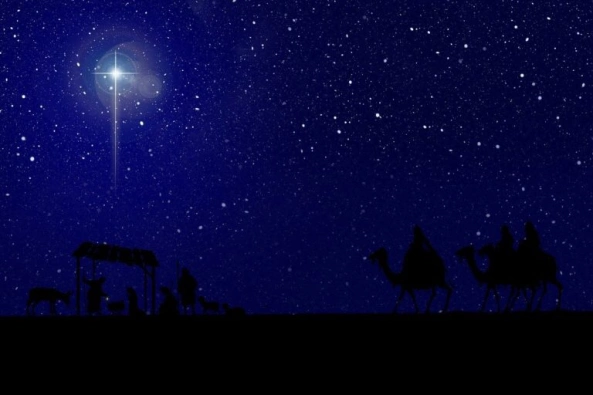 “Oh, Come, Oh, Come, Emmanuel”      LBW 34
4	Oh, come, blest Dayspring,                       come and cheer
	our spirits by your advent here;
	disperse the gloomy clouds of night,
	and death’s dark shadows                                    put to flight.  

Refrain
	Rejoice! Rejoice! Emmanuel
	shall come to you, O Israel.
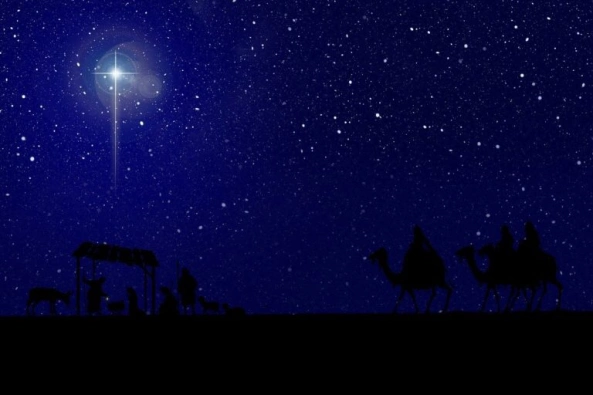 “Oh, Come, Oh, Come, Emmanuel”      LBW 34
5	Oh, come, O Key of David, come,
	and open wide our heav’nly home;
	make safe the way that leads on high,
	and close the path to misery.

Refrain
	Rejoice! Rejoice! Emmanuel
	shall come to you, O Israel.
APOSTOLIC GREETING
P:	The grace of our Lord Jesus Christ, the love of God, and the communion of the Holy Spirit be with you all.
 
C:	And also with you.
[Speaker Notes: Image: Five Loaves by Caroline Coolidge Brown. Copyright © Caroline Coolidge Brown. All rights reserved. Used by permission of the artist.]
KYRIE
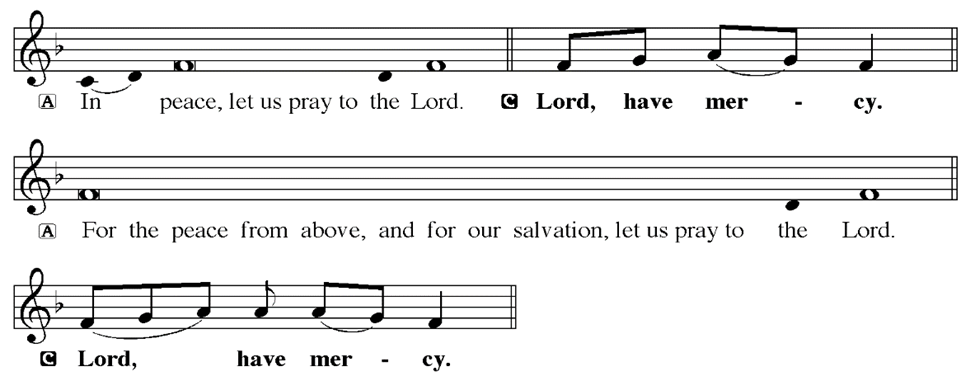 [Speaker Notes: Image: Five Loaves by Caroline Coolidge Brown. Copyright © Caroline Coolidge Brown. All rights reserved. Used by permission of the artist.]
KYRIE
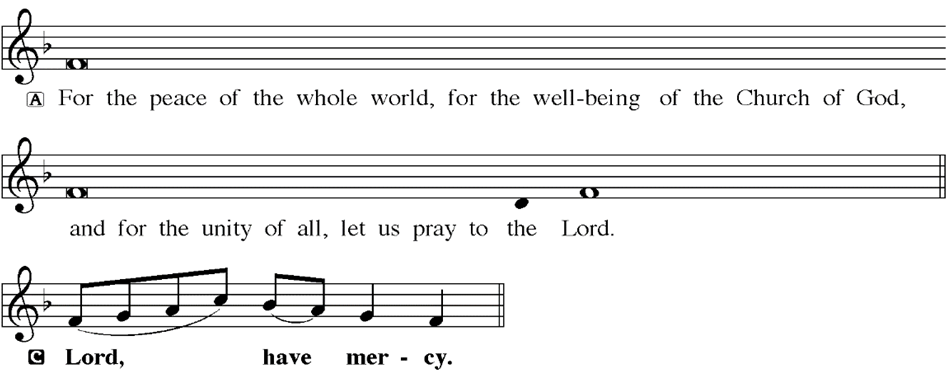 [Speaker Notes: Image: Five Loaves by Caroline Coolidge Brown. Copyright © Caroline Coolidge Brown. All rights reserved. Used by permission of the artist.]
KYRIE
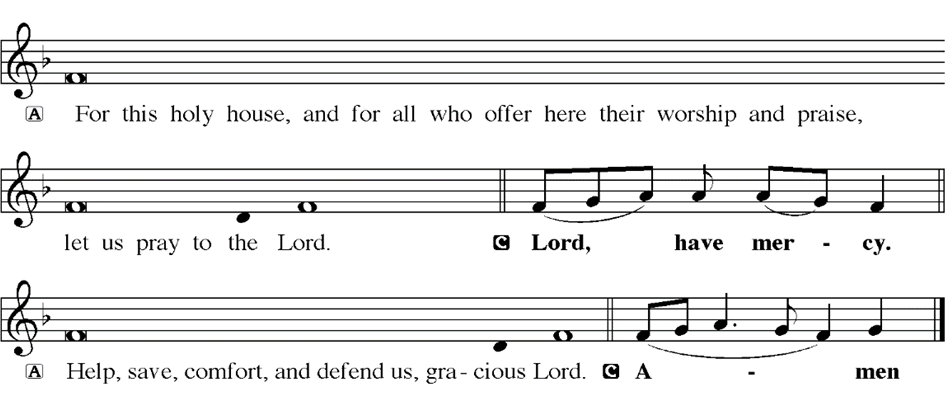 [Speaker Notes: Image: Five Loaves by Caroline Coolidge Brown. Copyright © Caroline Coolidge Brown. All rights reserved. Used by permission of the artist.]
HYMN OF PRAISE
Glory be to God in heaven; 
peace, goodwill to all the earth.
Mighty God of all creation, 
Father of surpassing worth:
we exalt you, we adore you, 
we lift high our thanks and praise.
Saints and angels bow before you; here on earth our songs we raise.
[Speaker Notes: Image: Five Loaves by Caroline Coolidge Brown. Copyright © Caroline Coolidge Brown. All rights reserved. Used by permission of the artist.]
HYMN OF PRAISE
Glory be to Christ forever, 
Lamb of God and Lord of love.
Son of God and gracious Savior, you have come from heav’n above;
on the cross you died to save us; now you reign at God’s right hand.
Hear our prayer; restore, forgive us; in your promise firm we stand.
[Speaker Notes: Image: Five Loaves by Caroline Coolidge Brown. Copyright © Caroline Coolidge Brown. All rights reserved. Used by permission of the artist.]
HYMN OF PRAISE
Holy One we now acclaim you; 
Lord alone, to you we call;
Holy One in faith we name you, 
God most high, yet near to all:
Jesus Christ, with God the Spirit, 
in the Father’s splendor bright.
For the peace that we inherit, 
glory be to God on high!
[Speaker Notes: Image: Five Loaves by Caroline Coolidge Brown. Copyright © Caroline Coolidge Brown. All rights reserved. Used by permission of the artist.]
PRAYER OF THE DAY
P:	Let us pray…  God of promise, stir up in us the anticipation of this holy season of waiting. Fill our hearts with hope for the messiah’s coming, and give us patience, for your time is not our time, and we do not know the day or the hour.

C:	Amen
[Speaker Notes: Image: Five Loaves by Caroline Coolidge Brown. Copyright © Caroline Coolidge Brown. All rights reserved. Used by permission of the artist.]
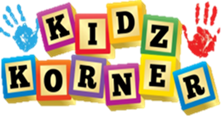 [Speaker Notes: Image: Five Loaves by Caroline Coolidge Brown. Copyright © Caroline Coolidge Brown. All rights reserved. Used by permission of the artist.]
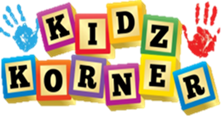 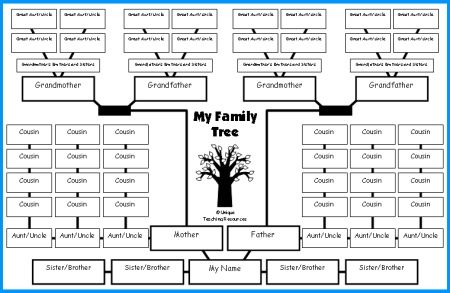 [Speaker Notes: Image: Five Loaves by Caroline Coolidge Brown. Copyright © Caroline Coolidge Brown. All rights reserved. Used by permission of the artist.]
Scripture Reading
L:	Our scripture reading is from the prophet Jeremiah, the 33rd chapter.
C:  Glory to you O’ Lord! (Spoken)
[Speaker Notes: Image: Five Loaves by Caroline Coolidge Brown. Copyright © Caroline Coolidge Brown. All rights reserved. Used by permission of the artist.]
Jeremiah 33:14-18
14 The days are surely coming, says the Lord, when I will fulfill the promise I made to the house of Israel and the house of Judah. 15 In those days and at that time I will cause a righteous Branch to spring up for David; and he shall execute justice and righteousness in the land. 16 In those days Judah will be saved and Jerusalem will live in safety. And this
[Speaker Notes: Image: Five Loaves by Caroline Coolidge Brown. Copyright © Caroline Coolidge Brown. All rights reserved. Used by permission of the artist.]
Jeremiah 33:14-18
is the name by which it will be called: “The Lord is our righteousness.”
17 For thus says the Lord: David shall never lack a man to sit on the throne of the house of Israel, 18 and the Levitical priests shall never lack a man in my presence to offer burnt offerings, to make grain offerings, and to make sacrifices for all time.
[Speaker Notes: Image: Five Loaves by Caroline Coolidge Brown. Copyright © Caroline Coolidge Brown. All rights reserved. Used by permission of the artist.]
Jeremiah 33:14-18
R:	This is the Word of the Lord.
 
C:	Praise to You, O Christ (Spoken)
[Speaker Notes: Image: Five Loaves by Caroline Coolidge Brown. Copyright © Caroline Coolidge Brown. All rights reserved. Used by permission of the artist.]
Sermon
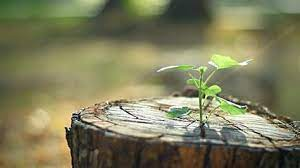 Sermon
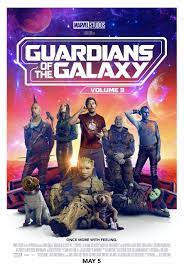 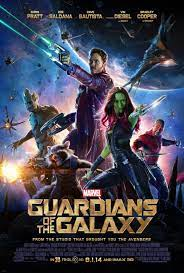 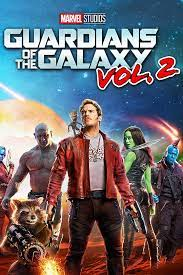 2014
2017
2023
Sermon
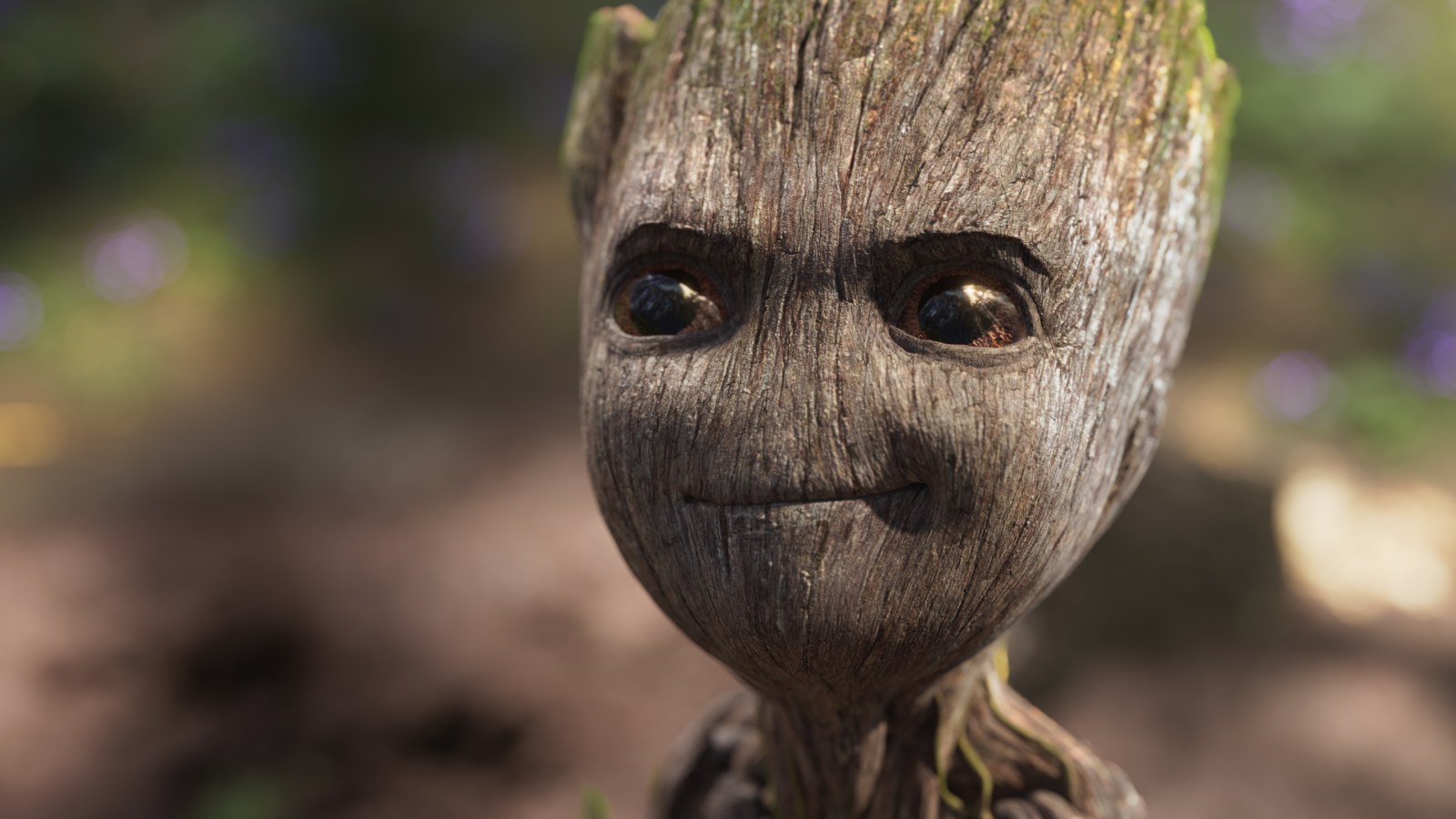 Sermon
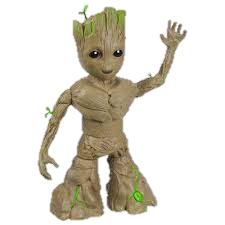 I am Groot!
Sermon
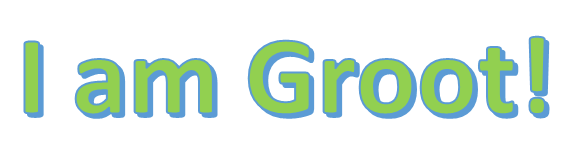 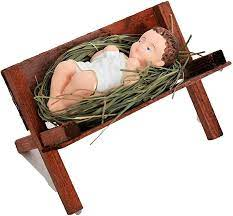 Sermon
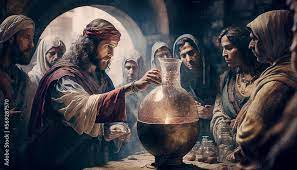 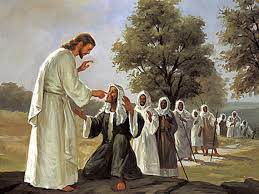 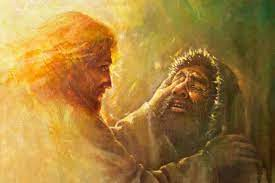 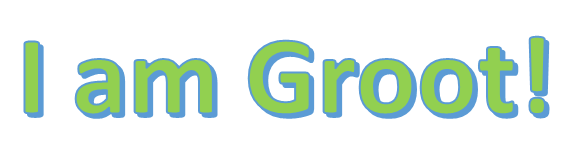 Sermon
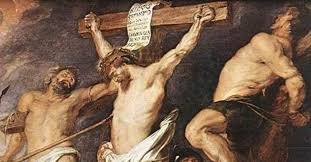 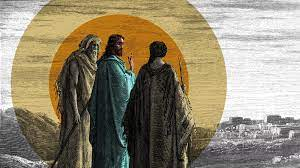 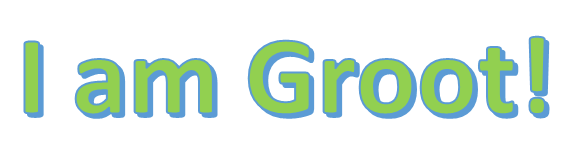 Sermon
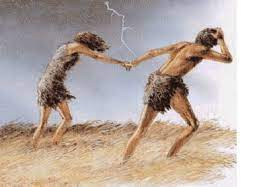 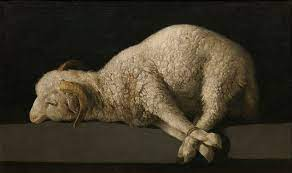 Sermon
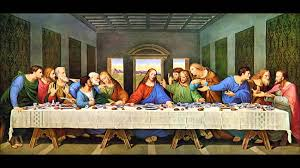 Sermon
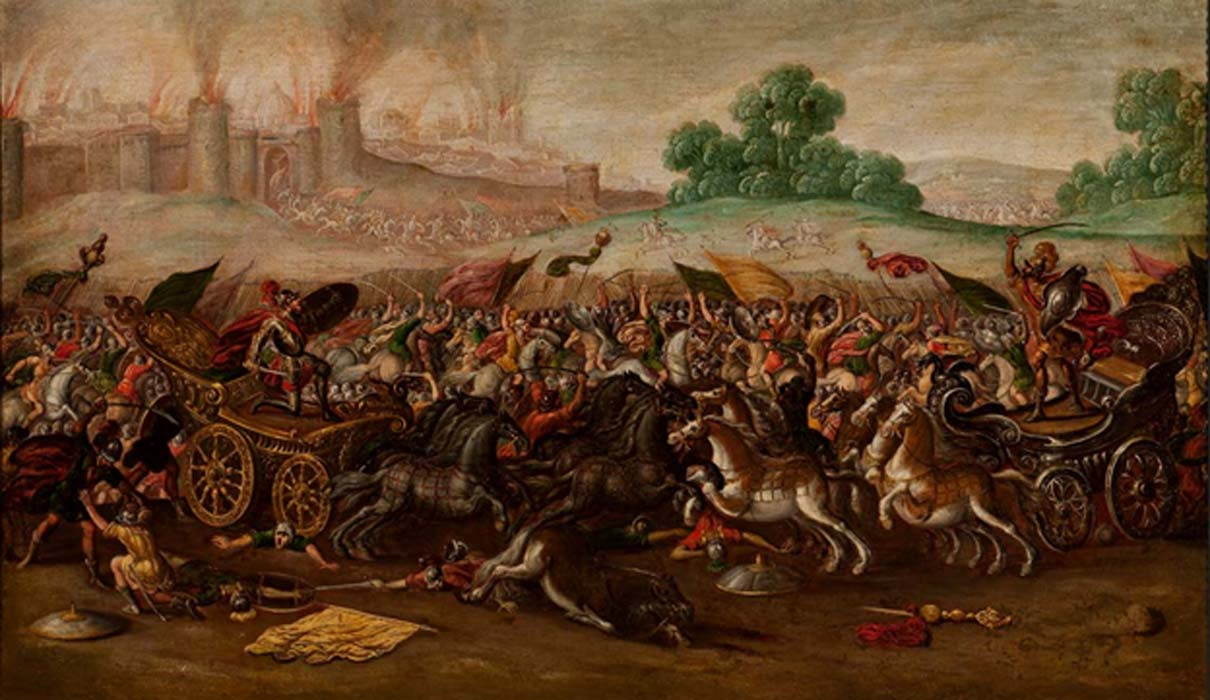 Sermon
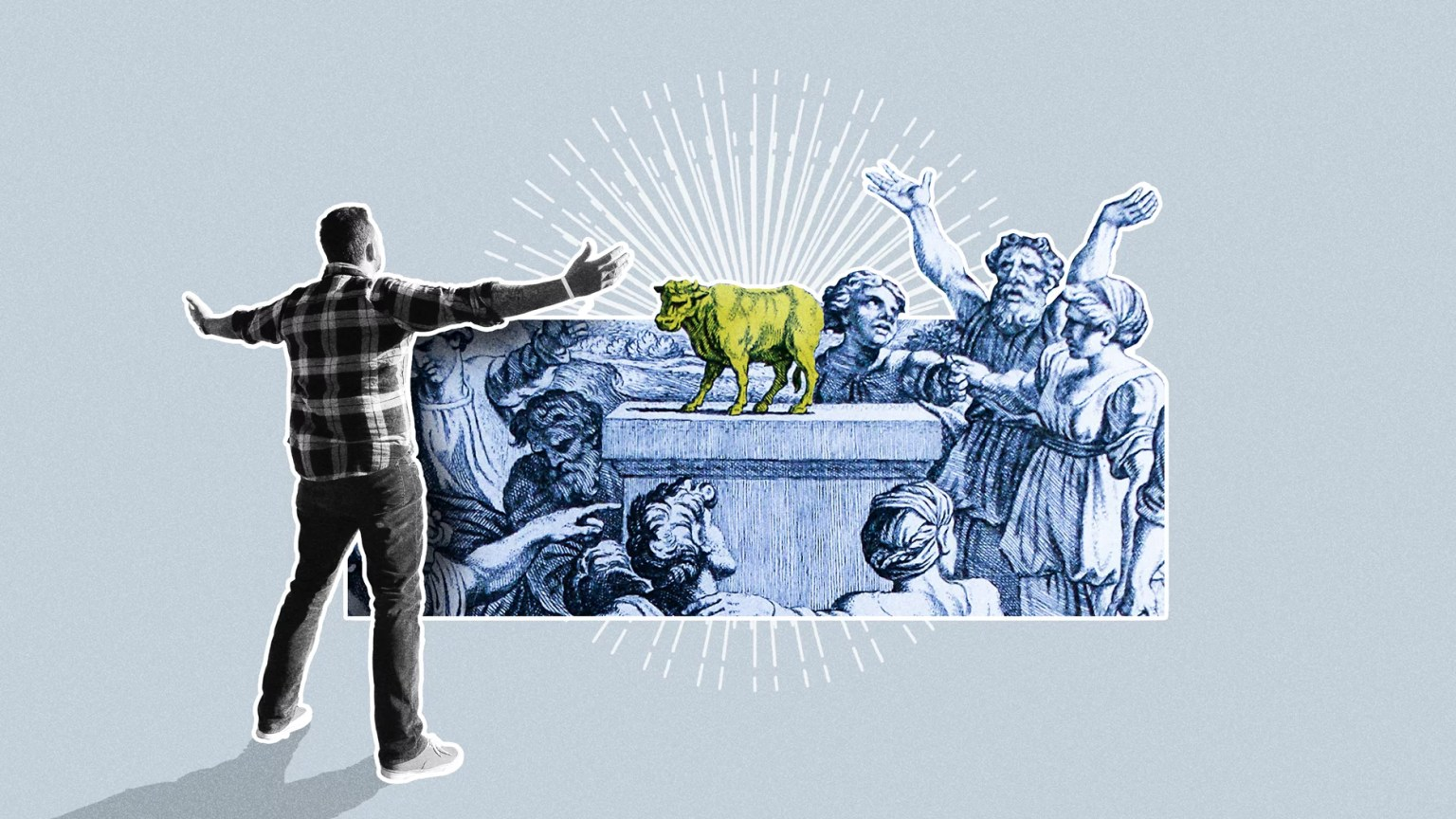 Sermon
We’re bound to our sin, to death, and to the devil…
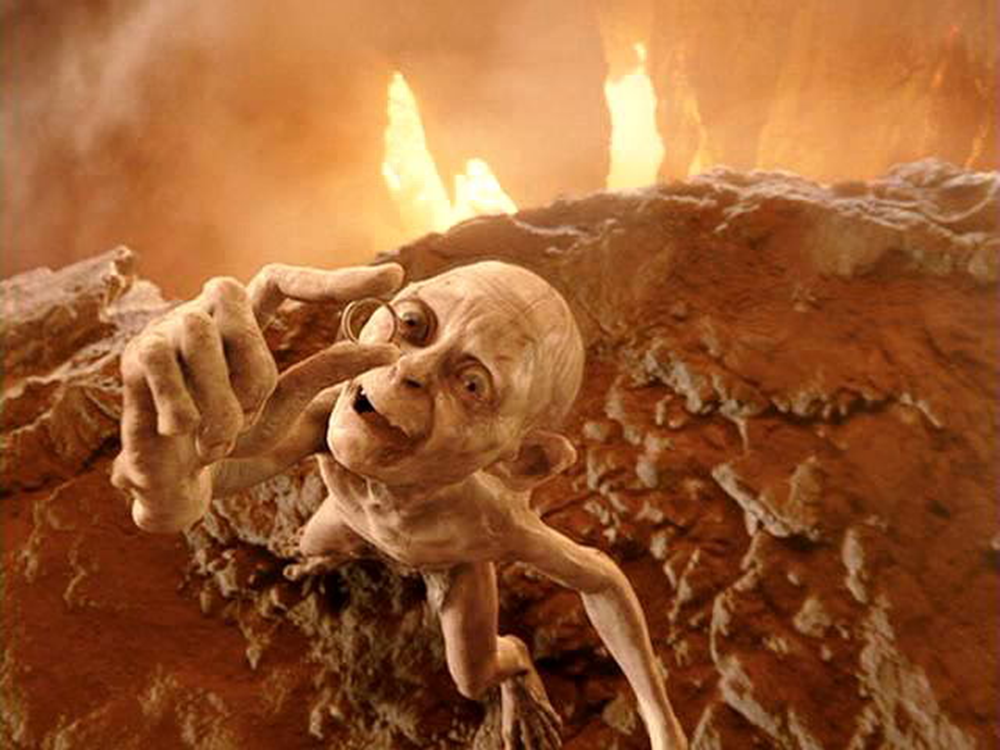 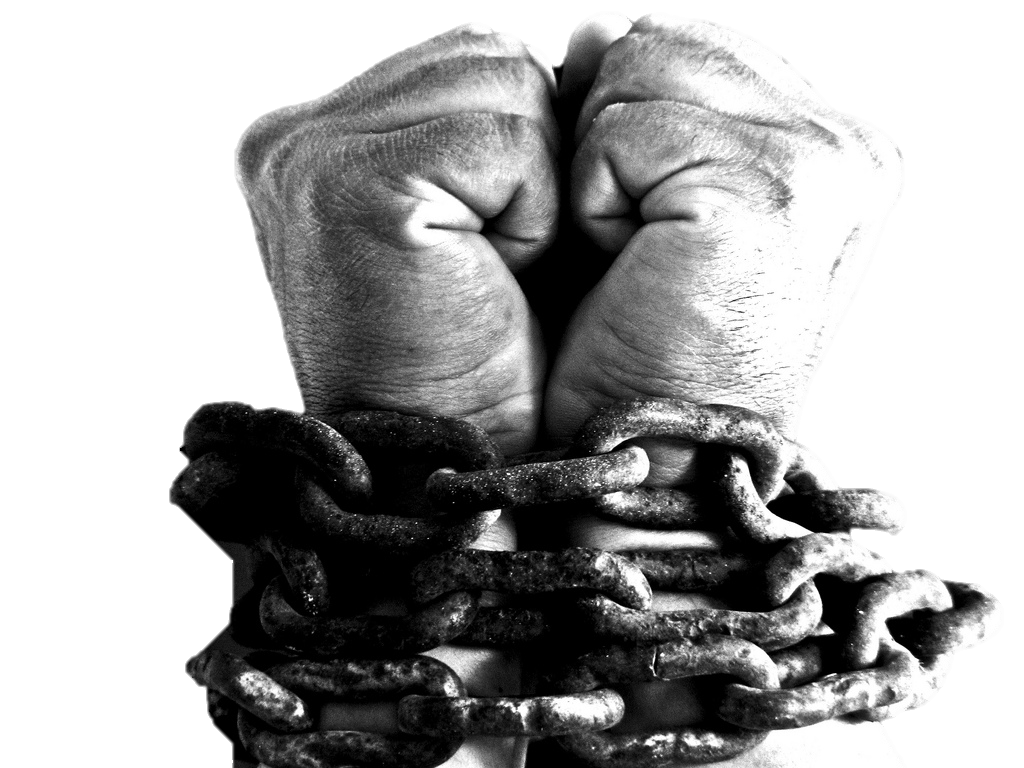 Sermon
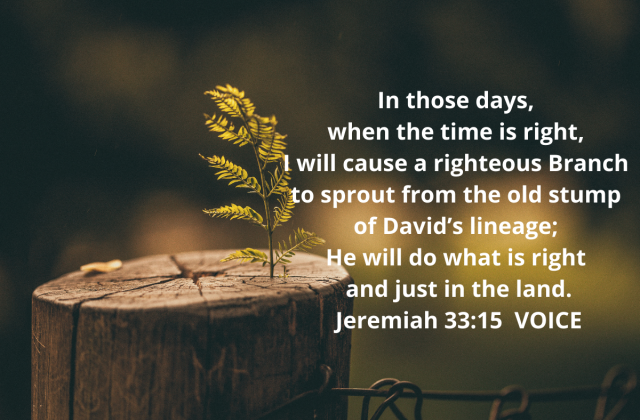 Sermon
His & Hers
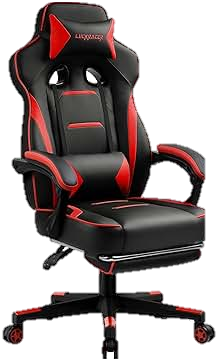 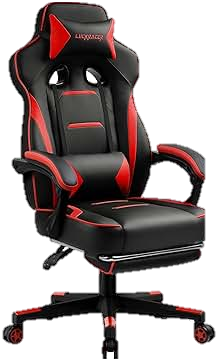 Sermon
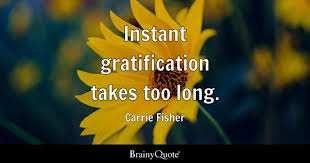 Sermon
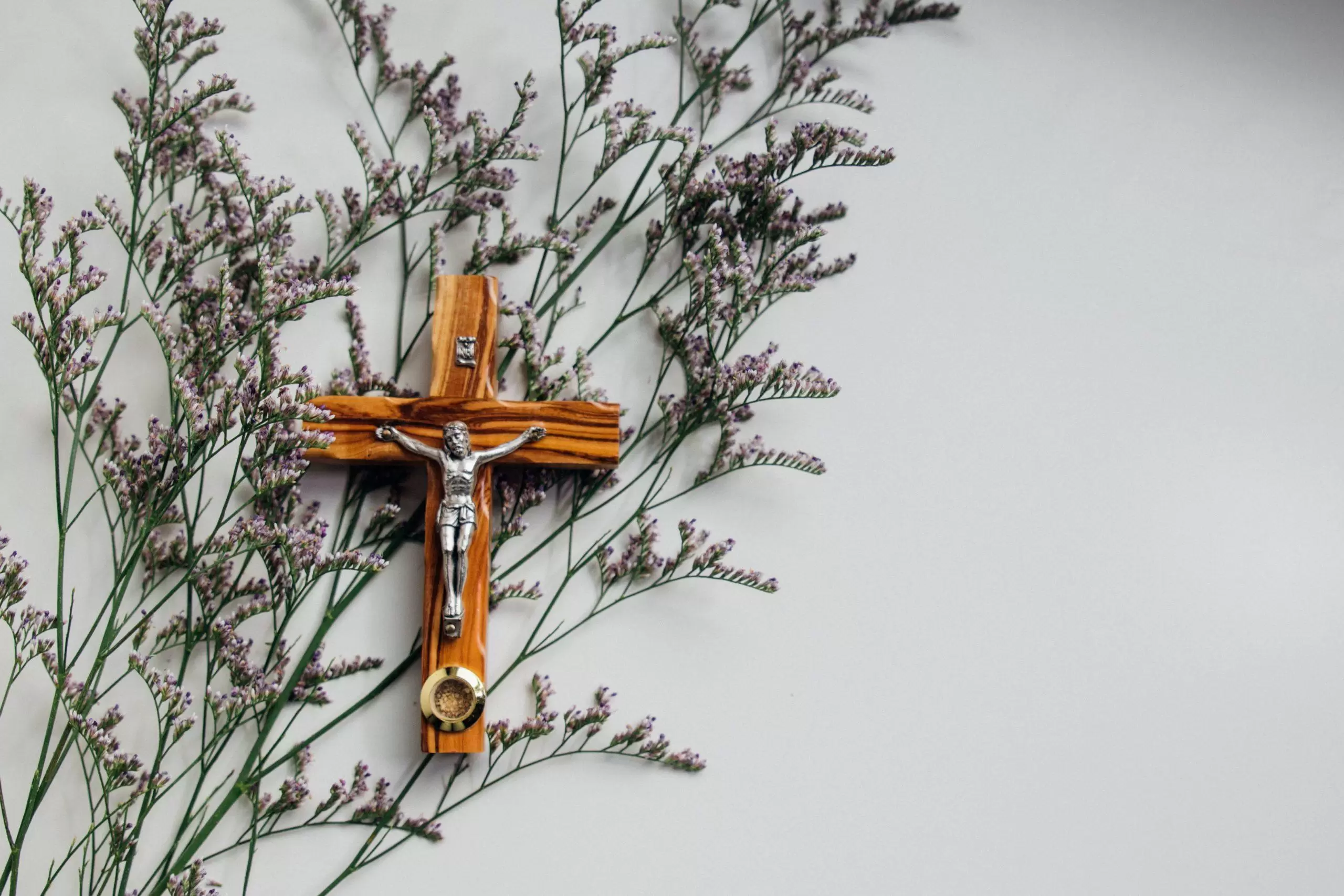 Hymn of the Day
 XXX
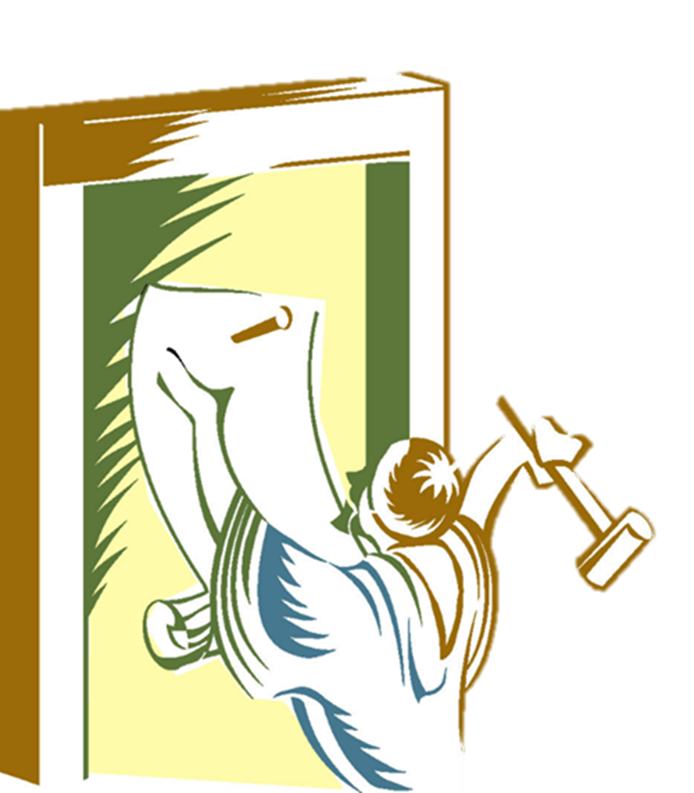 XXX
XXX
APOSTLE’S CREED
C:	I believe in God, the Father almighty, creator of heaven and earth.
APOSTLE’S CREED
C:	I believe in Jesus Christ, his only Son, our Lord.  He was conceived by the power of the Holy Spirit and born of the virgin Mary.  He suffered under Pontius Pilate, was crucified, died, and was buried.
APOSTLE’S CREED
C:	He descended into hell.  On the third day he rose again.  He ascended into heaven, and is seated at the right hand of the Father.  He will come again to judge the living and the dead.
APOSTLE’S CREED
C:	I believe in the Holy Spirit, the holy catholic Church, the communion of saints, the forgiveness of sins, the resurrection of the body, and the life everlasting.  Amen.
NICENE CREED
C:	We believe in one God, the Father, the Almighty, maker of heaven and earth, of all that is, seen and unseen.
NICENE CREED
C:	We believe in one Lord, Jesus Christ, the only Son of God, eternally begotten of the Father, God from God, Light from Light, true God from true God, begotten, not made, of one Being with the Father.
NICENE CREED
C:	Through him all things were made. For us and for our salvation he came down from heaven; by the power of the Holy Spirit he became incarnate from the virgin Mary, and was made man. For our sake he was crucified under Pontius Pilate;
NICENE CREED
C:	he suffered death and was buried. On the third day he rose again in accordance with the Scriptures; he ascended into heaven and is seated at the right hand of the Father. He will come again in glory to judge the living and the dead, and his kingdom will have no end.
NICENE CREED
C:	We believe in the Holy Spirit, the Lord, the giver of life, who proceeds from the Father and the Son. With the Father and the Son he is worshiped and glorified. He has spoken through the prophets. We believe in one holy catholic and apostolic Church.
NICENE CREED
C:	We acknowledge one Baptism for the forgiveness of sins. We look for the resurrection of the dead, and the life of the world to come. Amen.
QUILT TYING AND PRESENTATION
This Quilt was lovingly crafted for recovery and healing especially for XXX.

Let us pray…
PRAYERS OF INTERCESSION
Each petition will end with the words, 
A:	God of Justice,

 The congregation will respond with:  

C:	In mercy, hear our prayer.
PRAYERS OF INTERCESSION
The prayer concludes…

P:	We lift all our prayers, spoken and unspoken, into your loving arms, trusting in your love and mercy, through Jesus Christ, our Savior.

C:	Amen.
SHARING OF THE Peace
The Sharing of the Peace that began when the congregation arrived is now shared with the Pastor at this time...
P:	The peace of the Lord be with you always.

C:	And also with you.
OFFERING
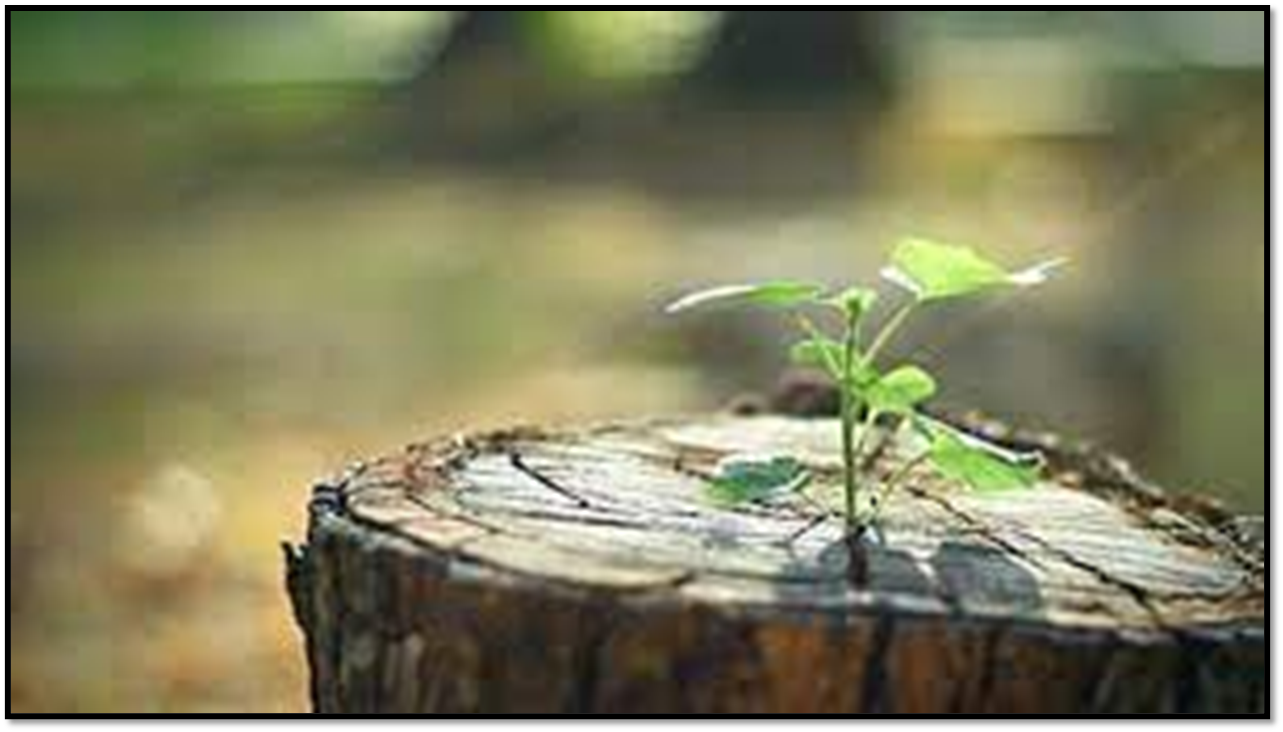 [Speaker Notes: Image: Five Loaves by Caroline Coolidge Brown. Copyright © Caroline Coolidge Brown. All rights reserved. Used by permission of the artist.]
OFFERING PRAYER
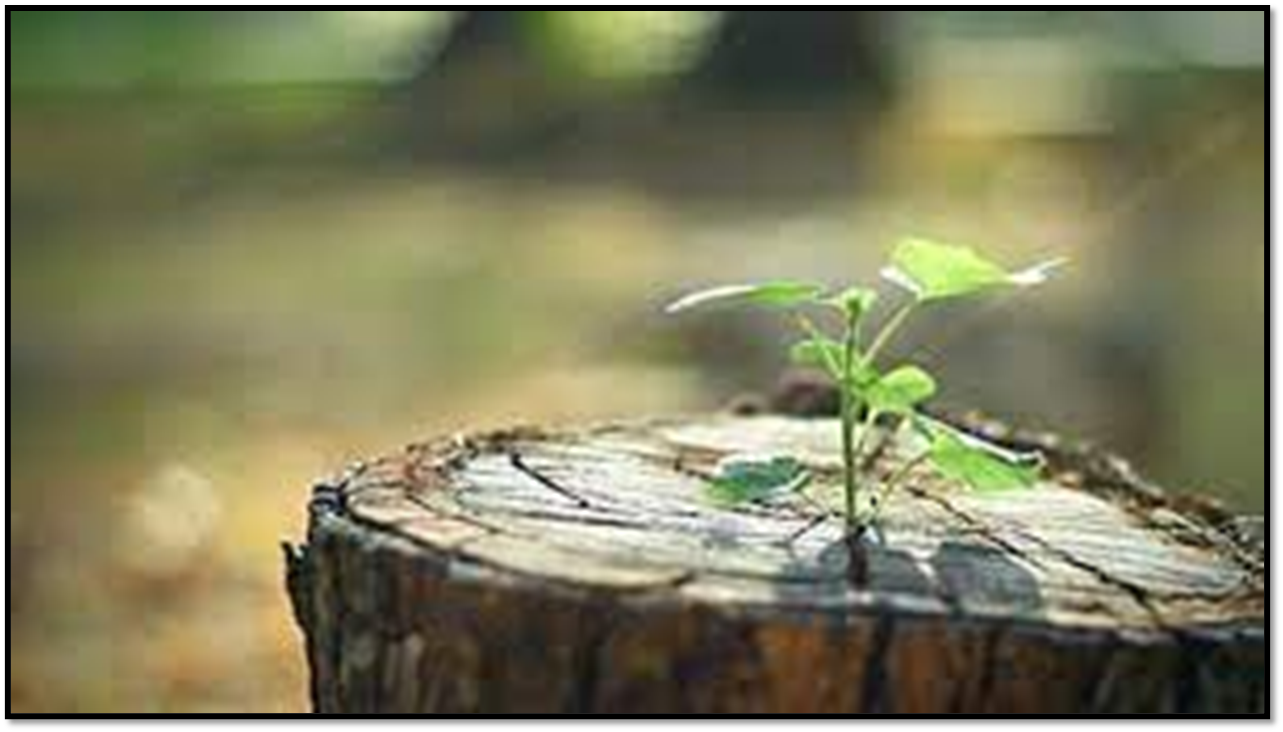 [Speaker Notes: Image: Five Loaves by Caroline Coolidge Brown. Copyright © Caroline Coolidge Brown. All rights reserved. Used by permission of the artist.]
THE GREAT THANKSGIVING
All the Baptized are welcome to celebrate this Holy Meal.
DIALOGUE
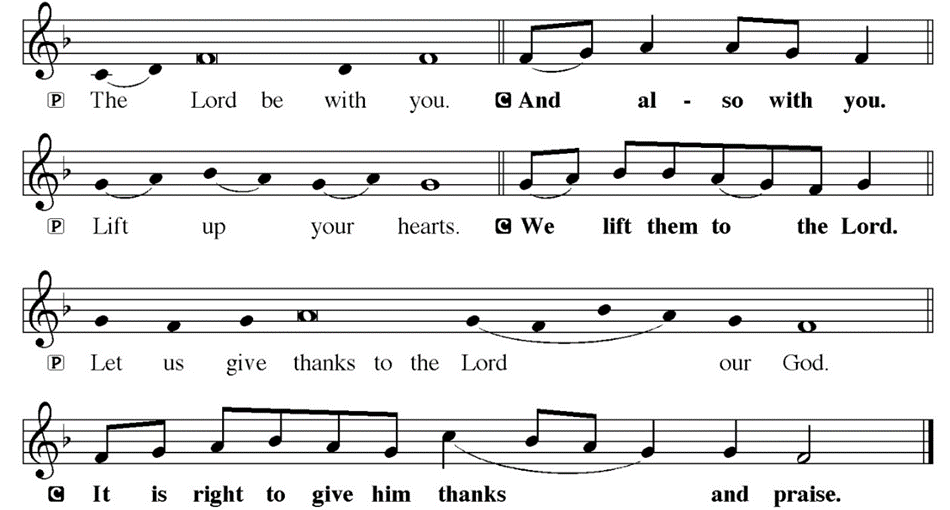 THE PREFACE
P:	It is indeed right and salutary…

… we praise your name and join their unending hymn.
THE SANCTUS
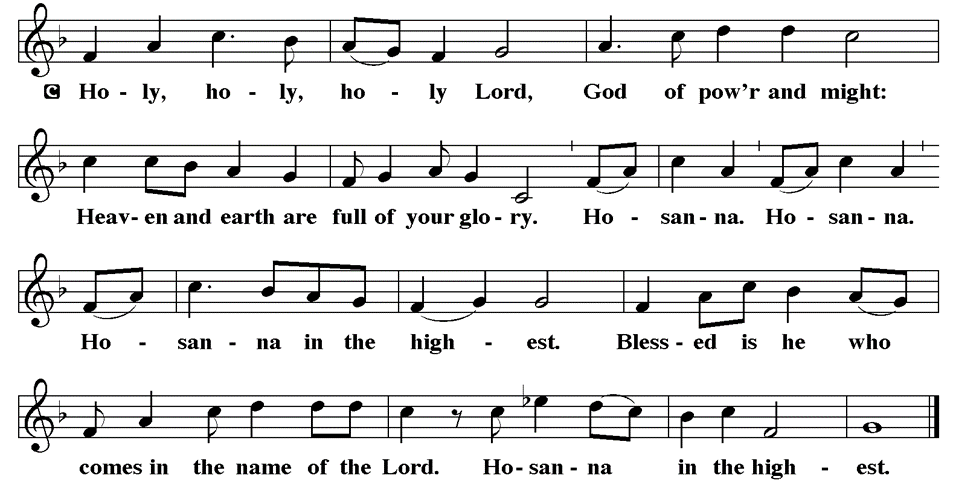 EUCHARISTIC PRAYER
P:	Holy God, the beginning and the end…

 				…both now and forever,
 
C:	Amen.
THE LORD’S PRAYER
C:	Our Father, who art in heaven, hallowed be thy name, thy kingdom come, thy will be done, on earth as it is in heaven.  Give us this day our daily bread; and forgive us our trespasses, as we forgive those who trespass against us; and lead us not into temptation, but deliver us from evil.
THE LORD’S PRAYER
C:	For thine is the kingdom, and the power, and the glory, forever and ever.  Amen.
INVITATION TO COMMUNION
P:	Christ Jesus, who is the fulfillment of Jeremiah’s prophecy, invites you to feast in his just and holy reign. Come share in the bread and wine that is Christ’s body and blood, and be strengthened for this time of waiting.
COMMUNION DISTRIBUTION
All will commune “At the Rail”. 
The bread may be broken for distribution.  As the ministers give the bread and wine, they say these words :
The body of Christ, given for you.
The blood of Christ, shed for you.
The communicant may say: Amen.
POST COMMUNION BLESSING
P:	May this body and blood of our Lord and Savior, Jesus Christ, strengthen, keep, and unity us, ☩ now and forever,

C:	Amen.
POST COMMUNION CANTACLE
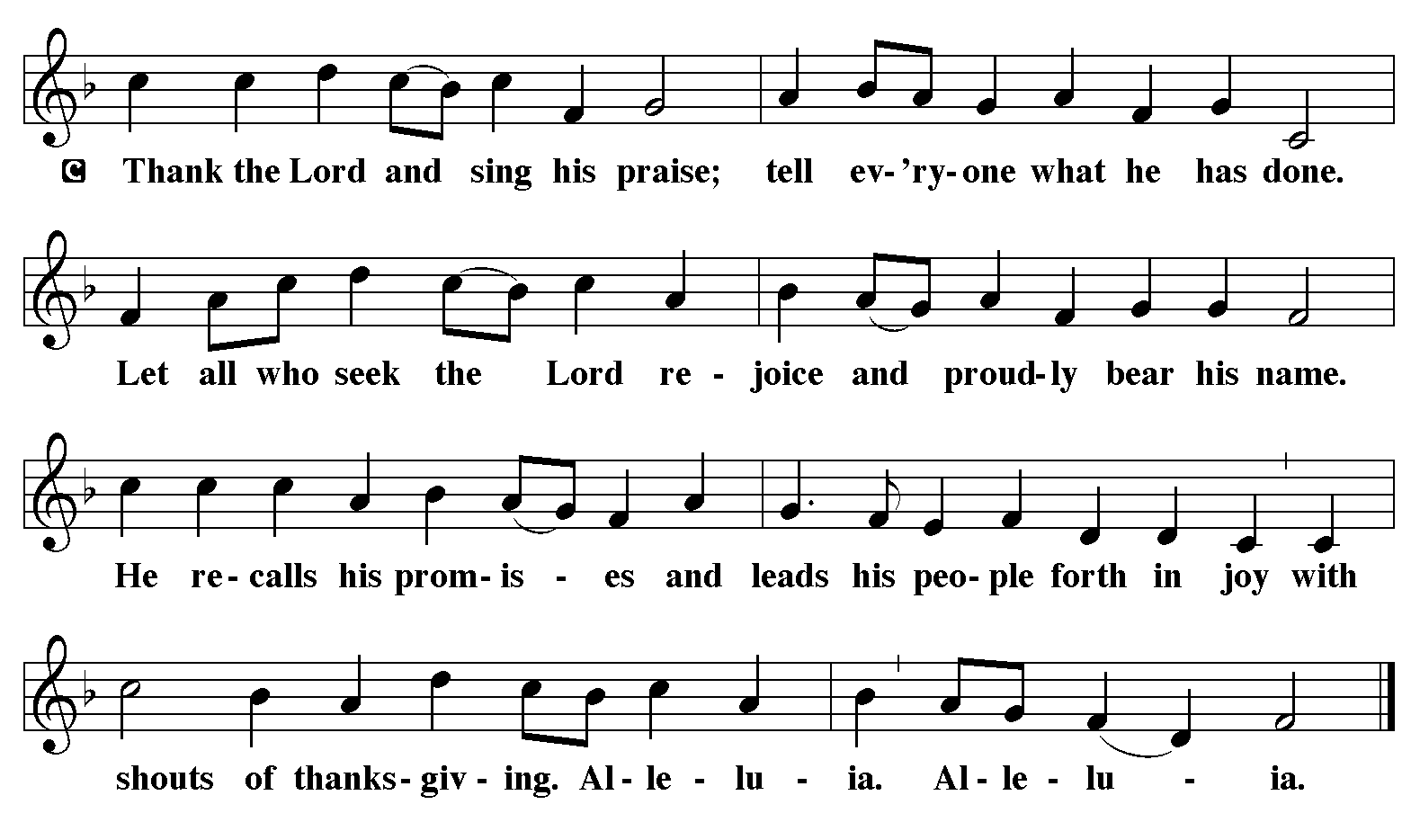 POST COMMUNION CANTACLE
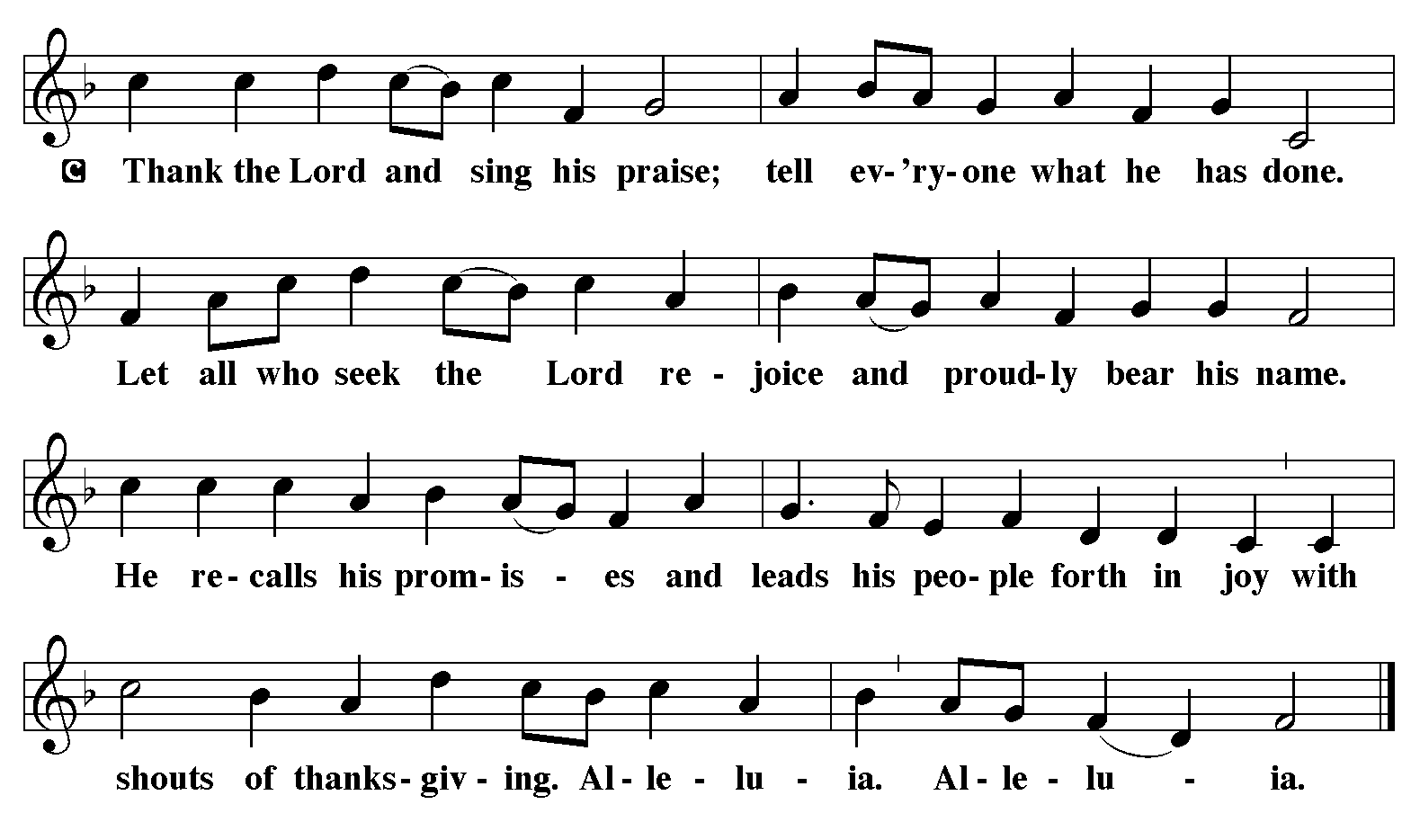 POST COMMUNION PRAYER
P:	Let us pray…  Generous God, in bread and cup you have revealed your glory for all people to see together.  Nourished by this meal, send us out to proclaim your good news of liberation and release, brought to birth in Jesus Christ our Savior.
 
C:	Amen.
ANNOUNCEMENTS
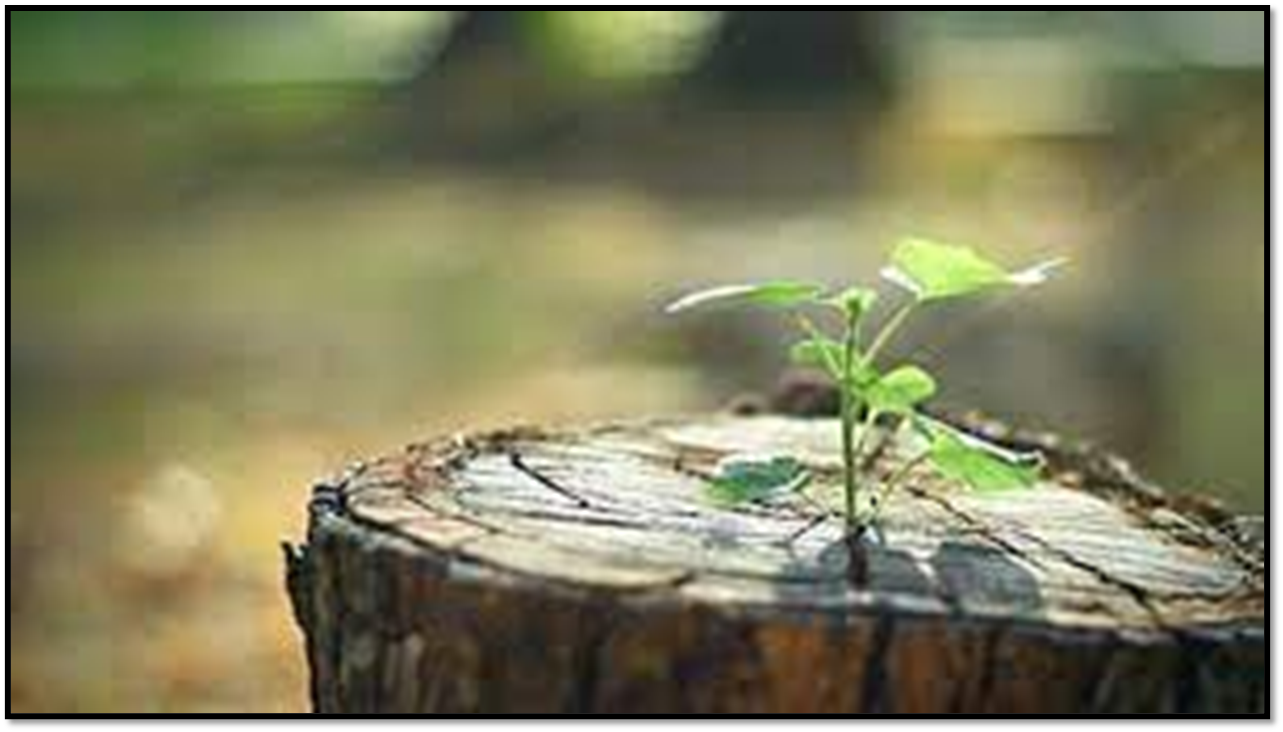 [Speaker Notes: Image: Five Loaves by Caroline Coolidge Brown. Copyright © Caroline Coolidge Brown. All rights reserved. Used by permission of the artist.]
SENDING BLESSING
P:	The God of peace bless you, the love of Christ sustain you in hope, and the anointing of the Spirit  ☩ remain upon you now and forever.

C:	Amen.
Sending Song
“Amazing Grace”
LBW 448
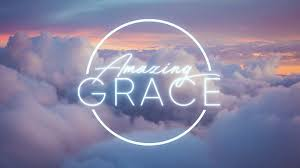 [Speaker Notes: Image: Five Loaves by Caroline Coolidge Brown. Copyright © Caroline Coolidge Brown. All rights reserved. Used by permission of the artist.]
“Amazing Grace”				          LBW 448
1	Amazing grace,                                                            how sweet the sound,
	that saved a wretch like me!
	I once was lost, but now am found;
	was blind, but now I see.
[Speaker Notes: Image: Preparing yeast dough. Copyright © tomasworks/iStock/Thinkstock. Used by permission.]
“Amazing Grace”				          LBW 448
2	’Twas grace that taught                                          my heart to fear,
	and grace my fears relieved;
	how precious did that grace appear
	the hour I first believed!
[Speaker Notes: Image: Preparing yeast dough. Copyright © tomasworks/iStock/Thinkstock. Used by permission.]
“Amazing Grace”				          LBW 448
3	Through many dangers,                                    toils, and snares
	I have already come;
	’tis grace has brought                                            me safe thus far,
	and grace will lead me home.
[Speaker Notes: Image: Preparing yeast dough. Copyright © tomasworks/iStock/Thinkstock. Used by permission.]
“Amazing Grace”				          LBW 448
4	The Lord has promised                                        good to me;
	his word my hope secures;
	he will my shield                                                      and portion be
	as long as life endures.
[Speaker Notes: Image: Preparing yeast dough. Copyright © tomasworks/iStock/Thinkstock. Used by permission.]
DISMISSAL
P:	…  Depart in Christ’s Love.

C:	Seeking, welcoming, and serving all.  Amen!
POSTLUDE
By 
Roxanne Groff
From sundaysandseasons.com.  Copyright © 2023 Augsburg Fortress. All rights reserved. Reprinted by permission under Augsburg Fortress Liturgies Annual License #SAS023830.  New Revised Standard Version Bible, Copyright © 1989, Division of Christian Education of the National Council of the Churches of Christ in the United States of America. Used by permission. All rights reserved.  Revised Common Lectionary, Copyright © 1992 Consultation on Common Texts, admin Augsburg Fortress. Used by permission.